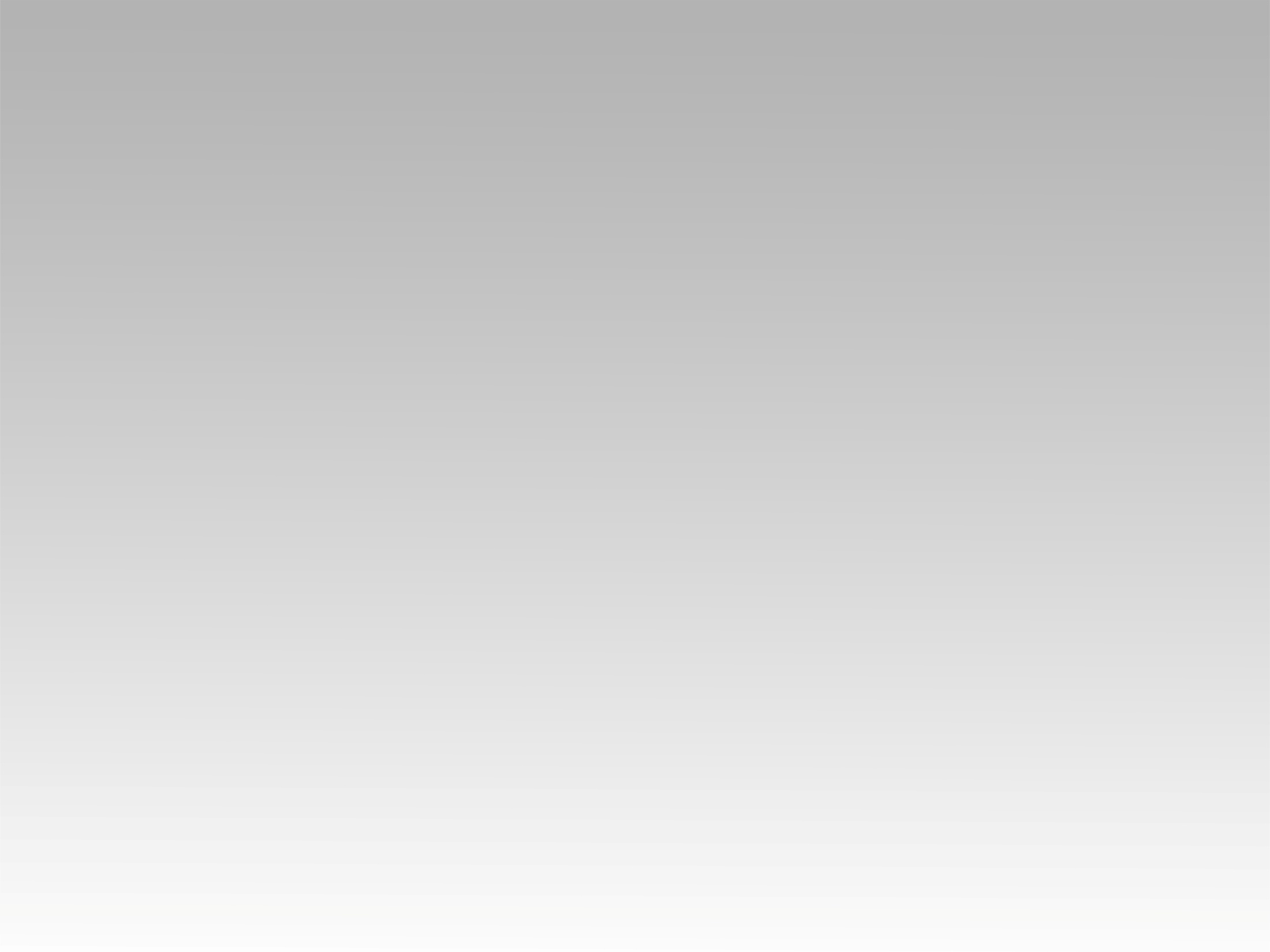 تـرنيــمة
شكراً لك على الحرية
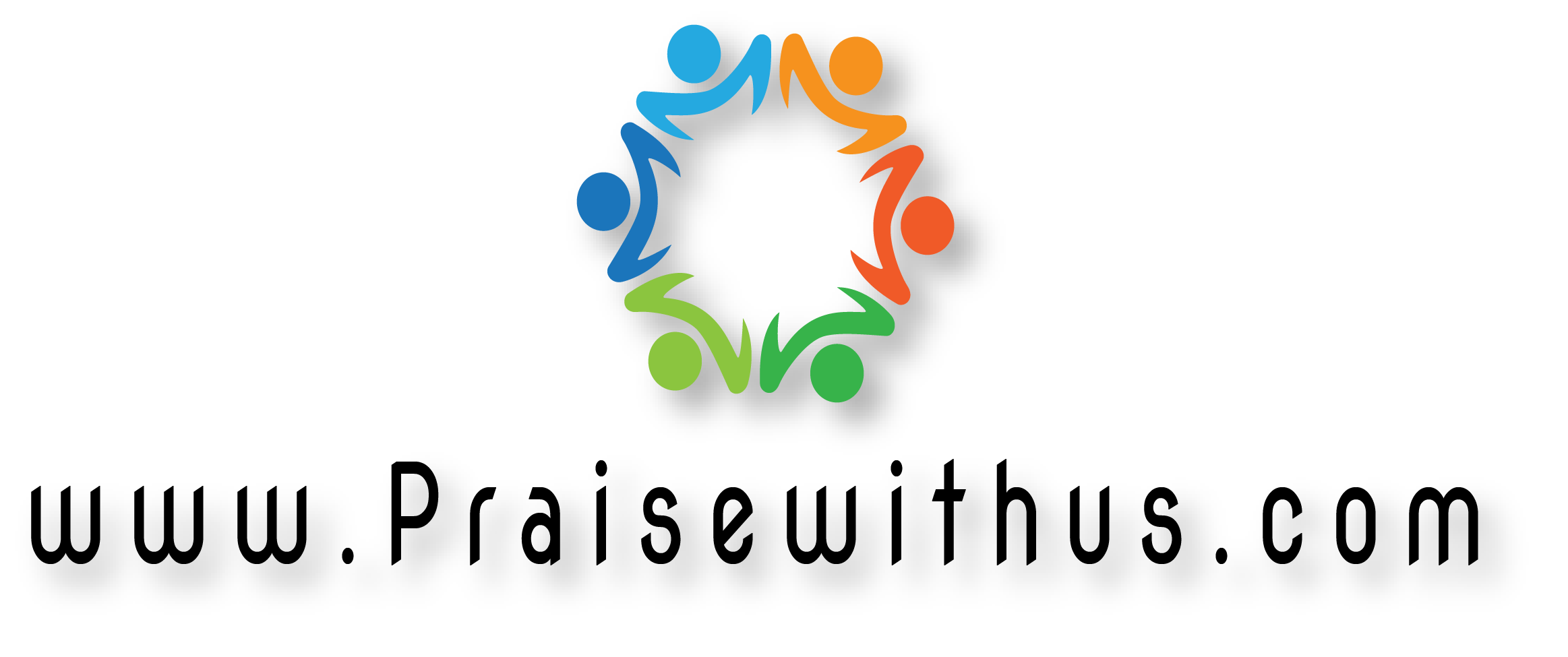 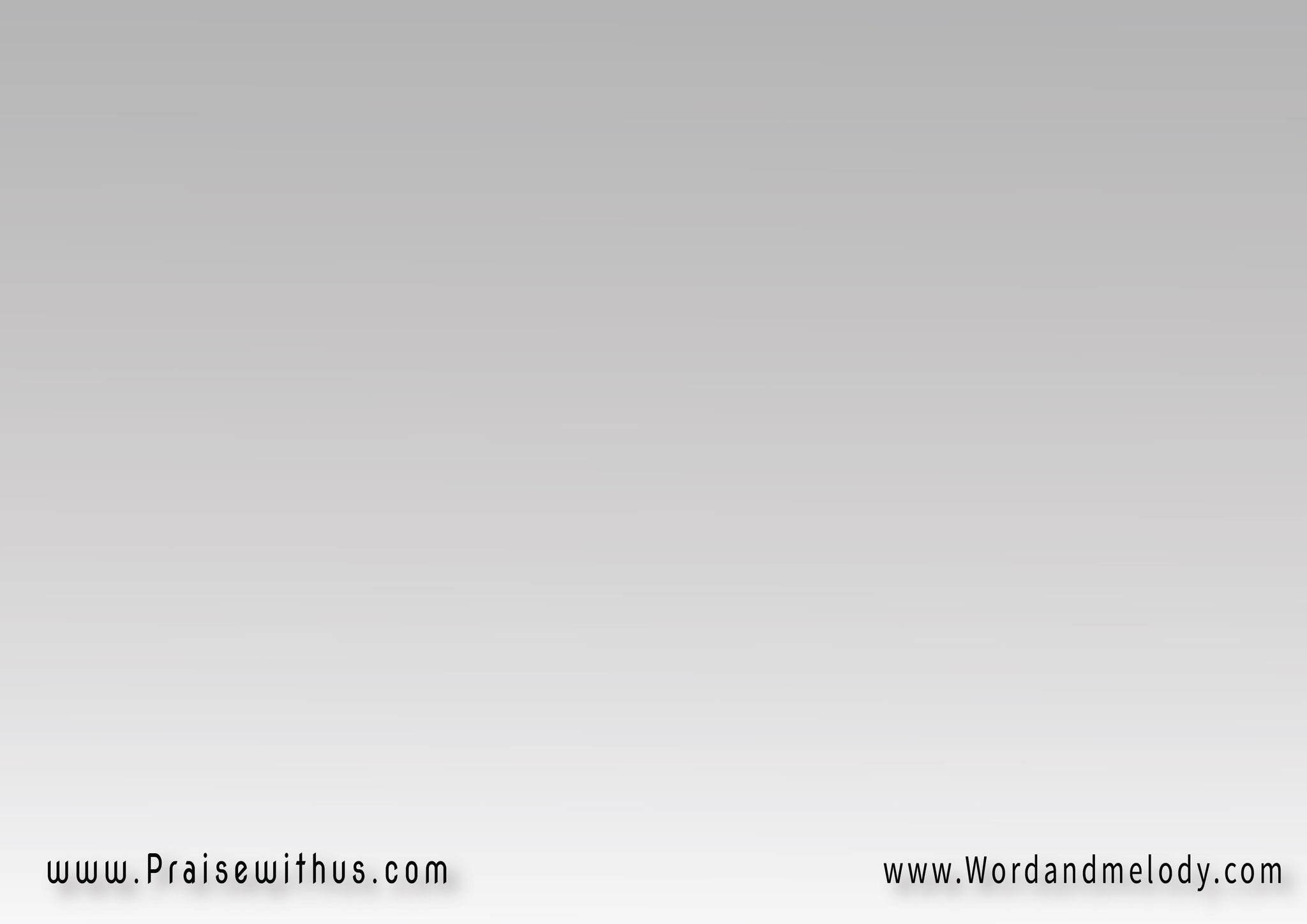 1- 
شُكرَاً لَك عَلى الحُـرِّيَّة شُكرَاً لَك يا إلَهي البَارْشُكرَاً لَك عَلى البَنَويَّة بَعْدمَا كُنْت عَايشْ في مَرَارْ

shokran lak aala el horiashokran lak ya el ahi el barshokran lak aala el banawiabaad ma kont aayesh fi marar

Thank You for the freedom, thank You, Righteous Lord.  Thank You for making me Your son after I 
had lived in bitterness.
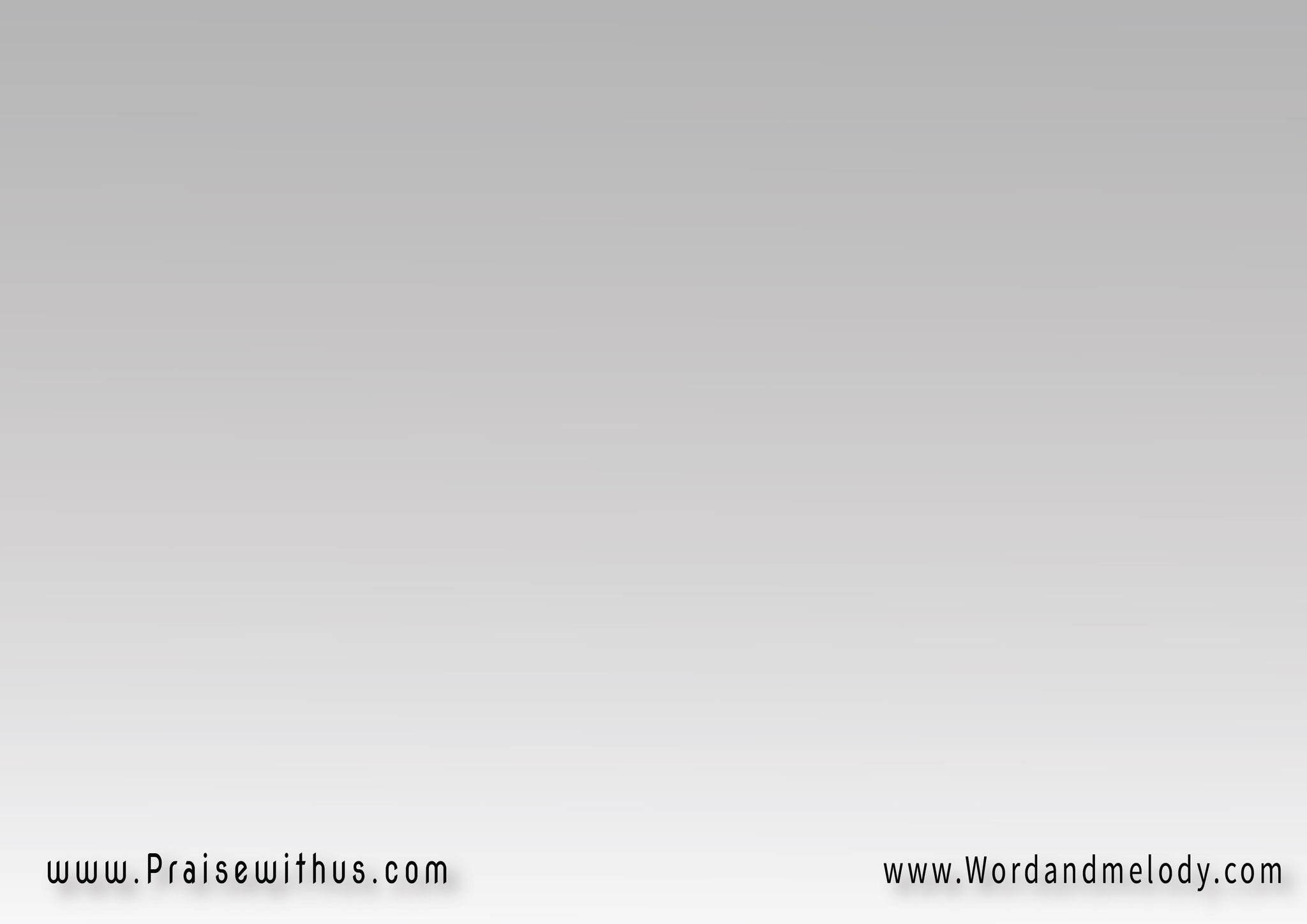 القرار:(شُكراً شُكراً ليَسُوع  حَمْداً حمداً ليسوع)2مَجْداً مَجْداً لله   رَبِّ المَجْدِ وليْسَ سِوَاه
shokran shokran le yasou )2( hamdan hamdan le yasoumajdan majdan lillah 
Rabbi elmajdi wa laysa sewah




Thanks to Jesus, praise to Jesus
.Glory to God, Lord of 
glory, there’s no one like Him.
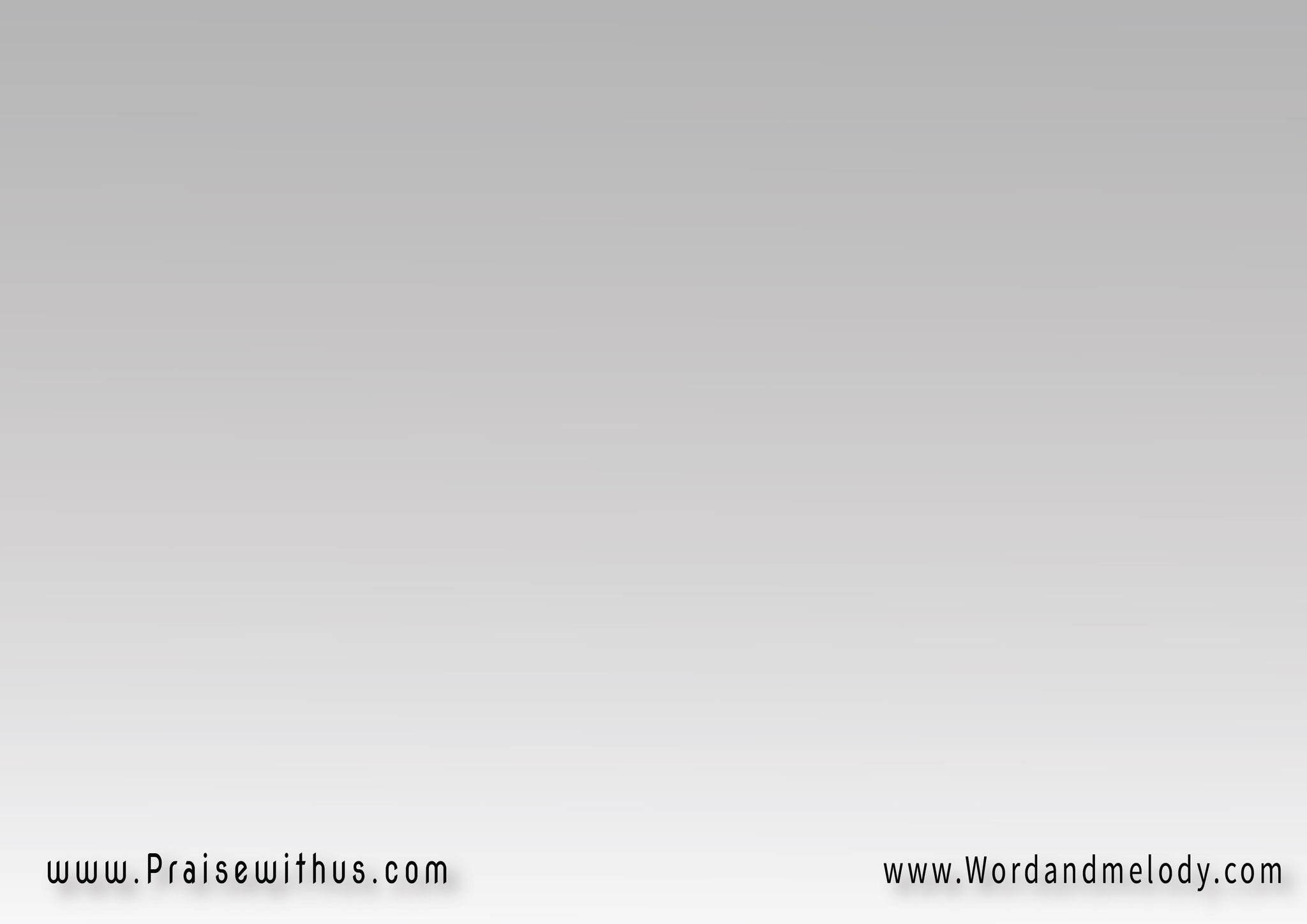 2- 
شُكرَاً لَك عالدَّمِّ الغالِي اللِّي فدَانِي على الصَّلِيبْطَهـَّر قلبي وغَيَّر حَالِي شُكرَاً لَك يا يَسُوع ياح َبيبْ

shokran lak aal ddam el ghalielli fadani aala el SSaleebtahhar albi we ghayyar halishokran lak ya yasou ya habeeb

Thank You for the precious blood that You saved
 me with on the cross. It purified my heart and changed
 me, thank You Jesus my Love.
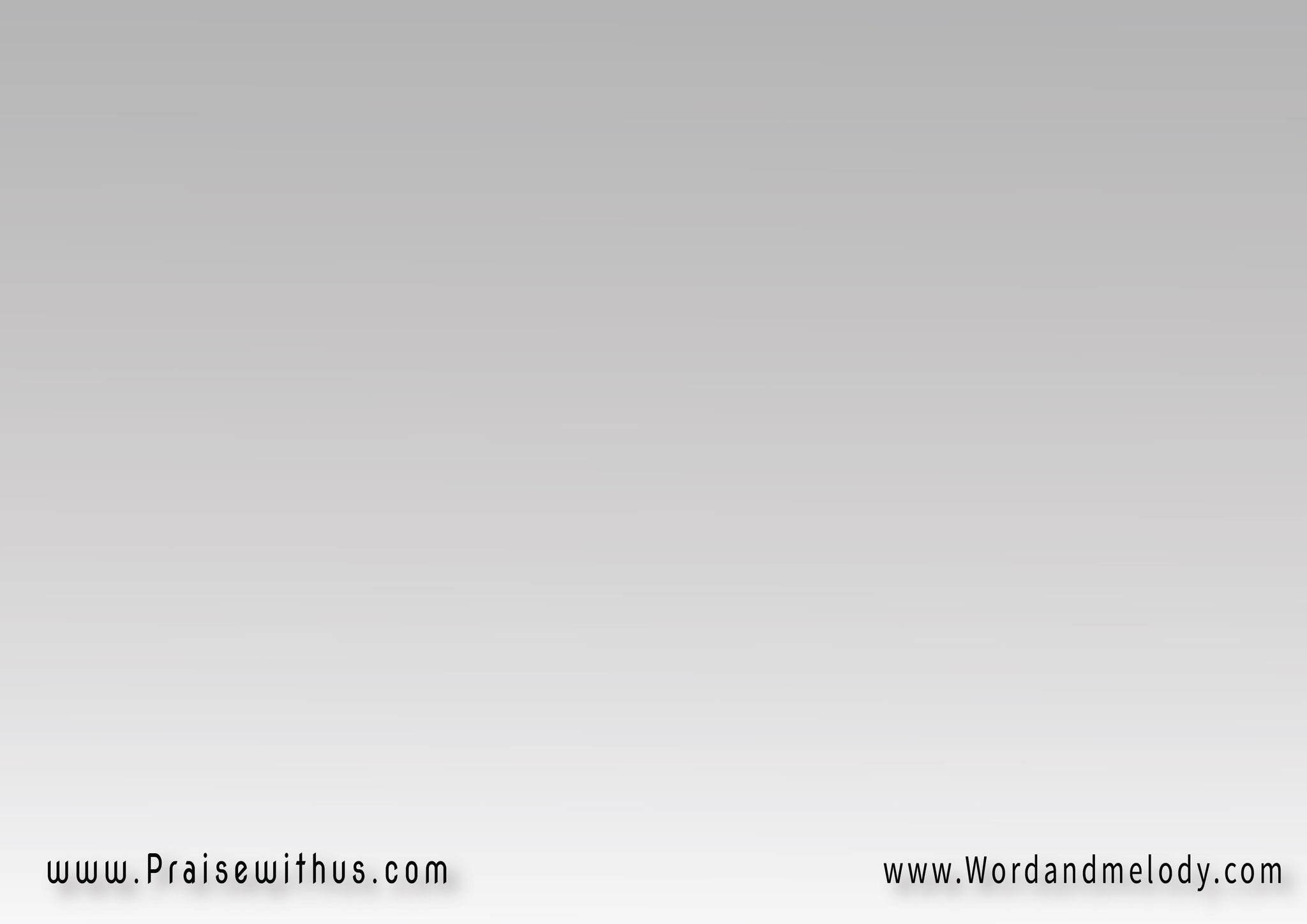 القرار:(شُكراً شُكراً ليَسُوع  حَمْداً حمداً ليسوع)2مَجْداً مَجْداً لله   رَبِّ المَجْدِ وليْسَ سِوَاه
shokran shokran le yasou )2( hamdan hamdan le yasoumajdan majdan lillah 
Rabbi elmajdi wa laysa sewah




Thanks to Jesus, praise to Jesus
.Glory to God, Lord of 
glory, there’s no one like Him.
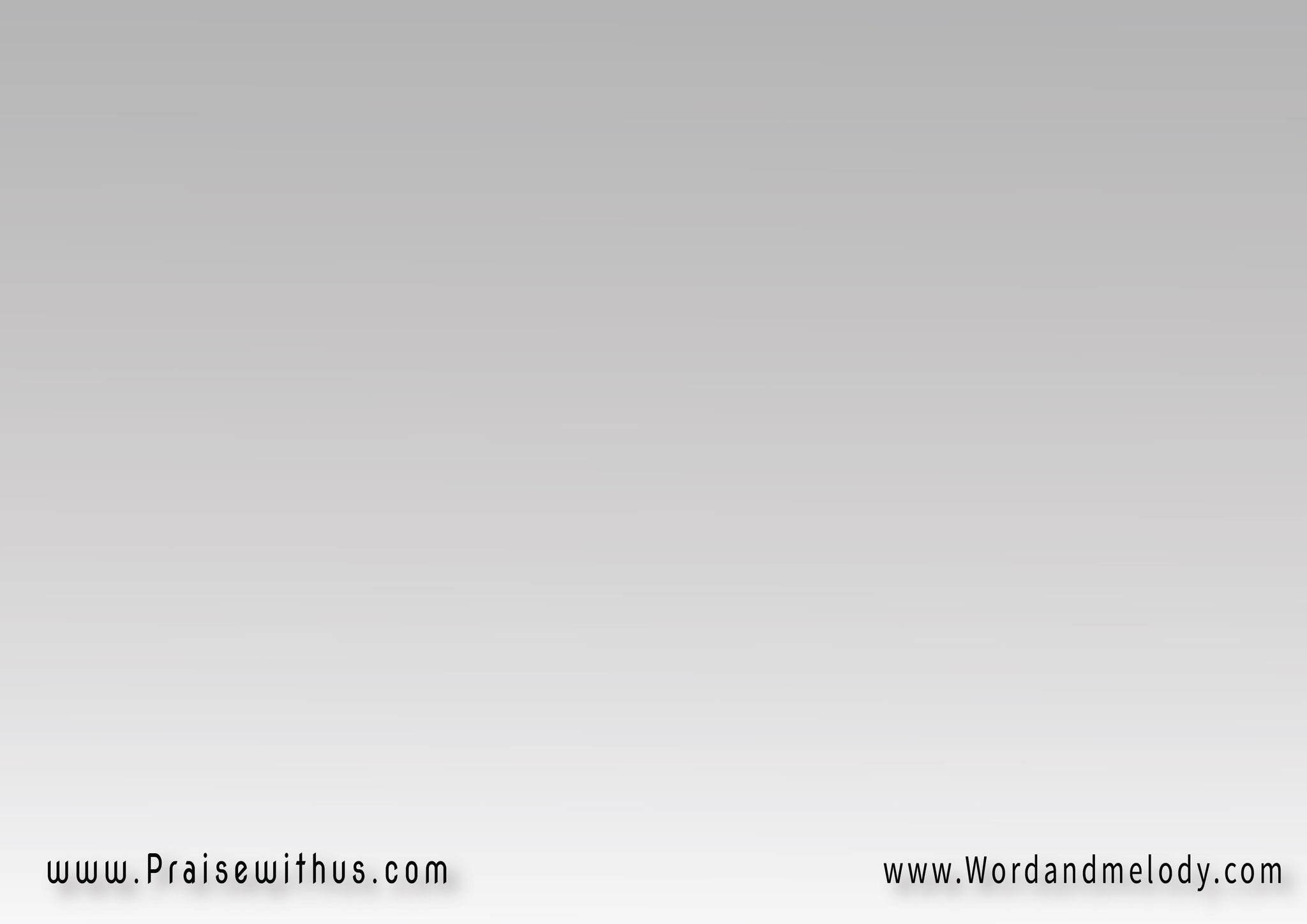 3- 
شُكرَاً لك على كُلِّ أحْوَالي الحِلوَة والمُرَّة كمَــانليه أهتمّ وأشْغِل بَالي   والرَّبّ في إيدُه السُّلْطَان

shokran lak aala kol ahwaliel helwa wel morra kamanleh ahtam we ashgel bali  
 wel rrab fi edo el ssoltan



Thank you for all my circumstances; the good ones and 
the bitter ones. Why worry, when You have all authority?
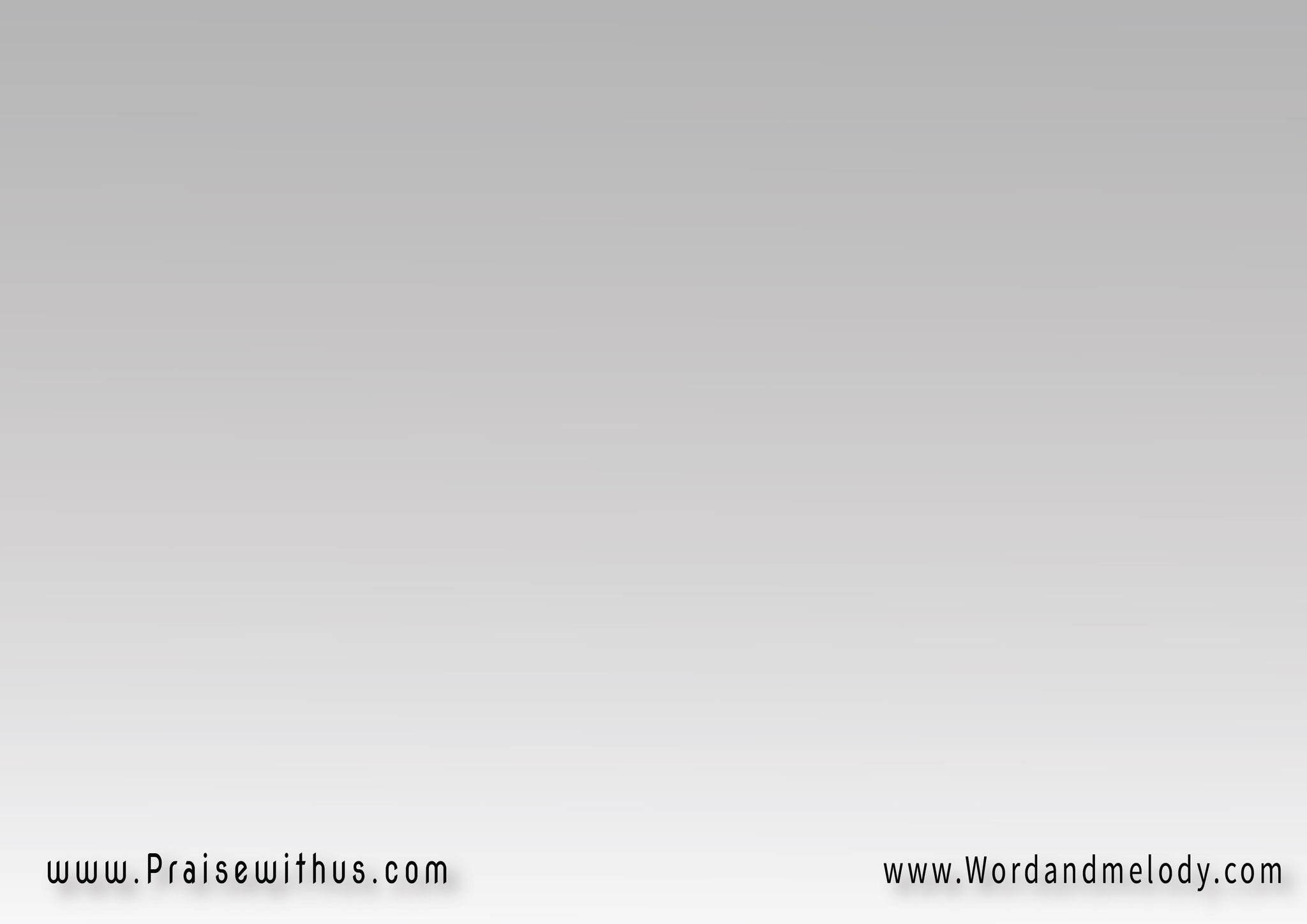 القرار:(شُكراً شُكراً ليَسُوع  حَمْداً حمداً ليسوع)2مَجْداً مَجْداً لله   رَبِّ المَجْدِ وليْسَ سِوَاه
shokran shokran le yasou )2( hamdan hamdan le yasoumajdan majdan lillah 
Rabbi elmajdi wa laysa sewah




Thanks to Jesus, praise to Jesus
.Glory to God, Lord of 
glory, there’s no one like Him.
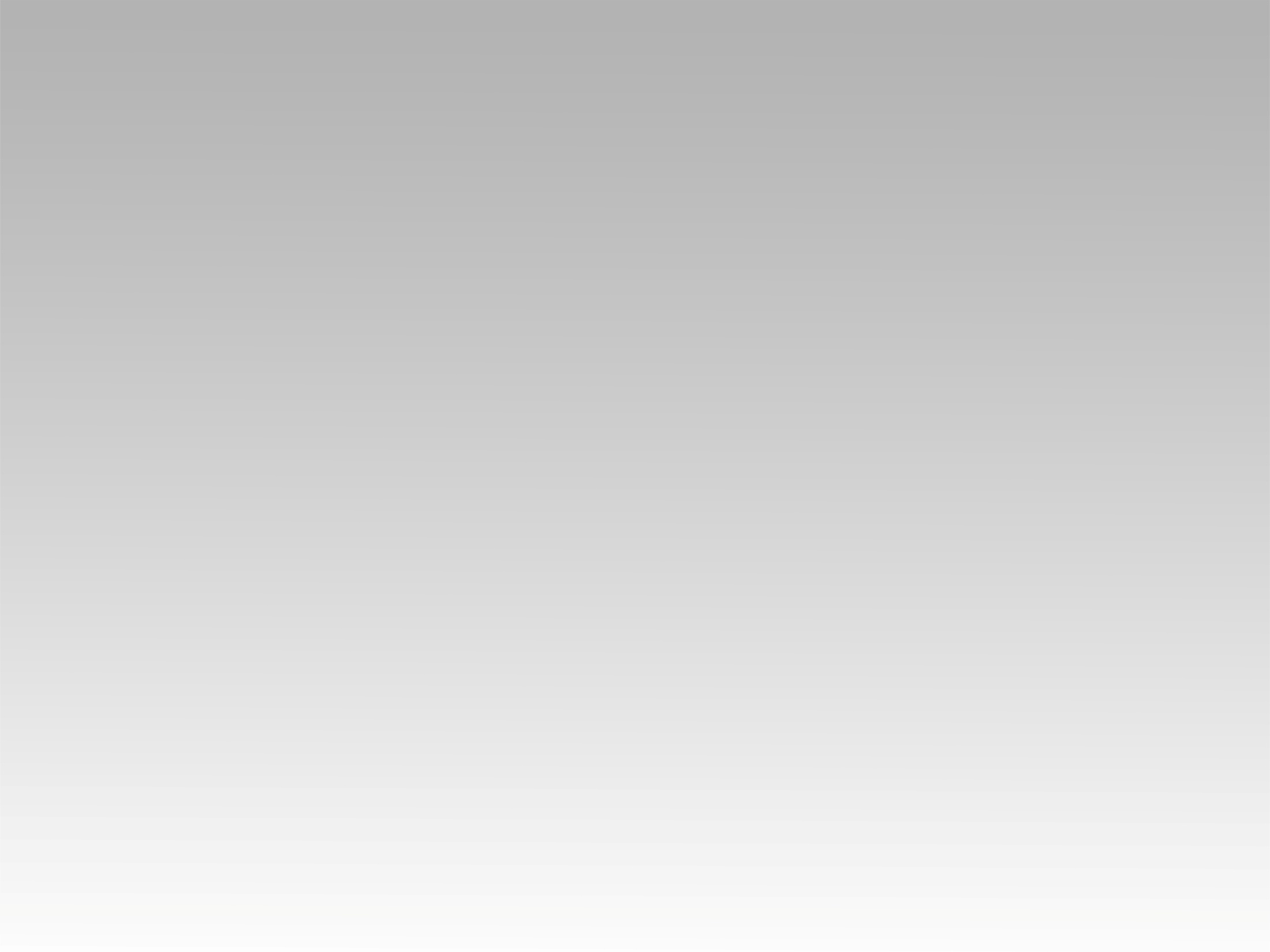 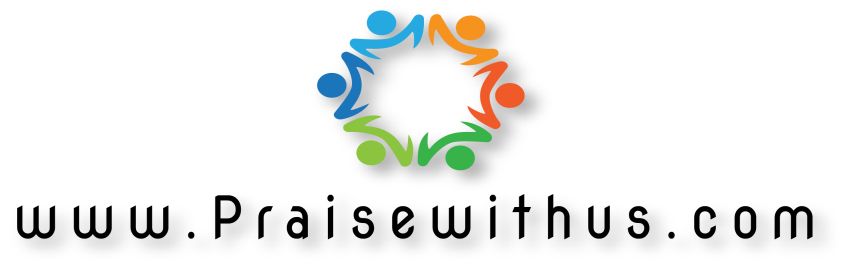